Dams and Their Effect on Fish Throughout the United States
Course: CE394K	11-24-15

By Jonathan A. Batista
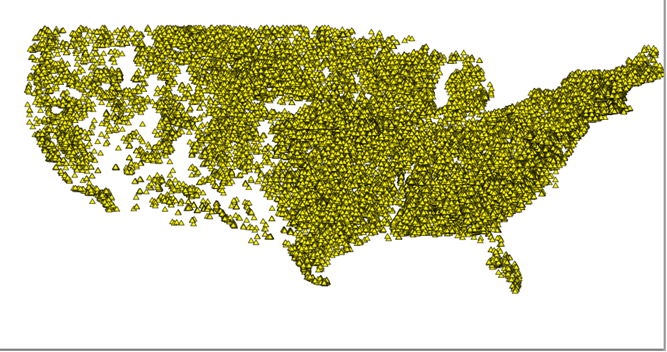 ~79,000
[Speaker Notes: Image from: http://52.6.219.234/dataset/national-anthropogenic-barrier-dataset-nabd-2013-usgs]
Project Originally Included Changes in Evaporation due to Reservoirs
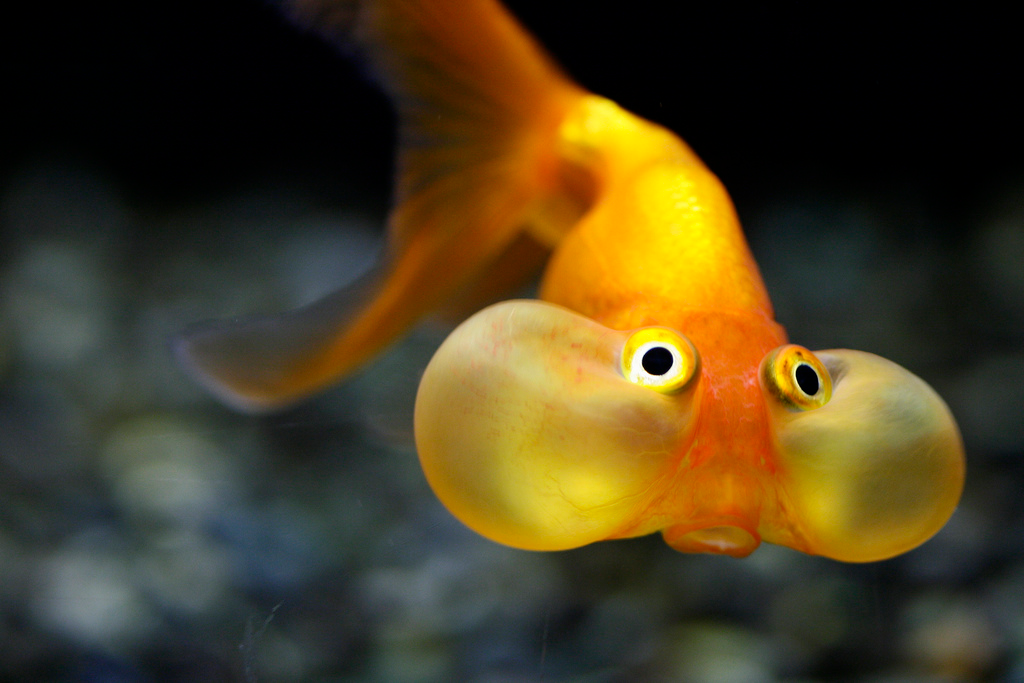 But fish proved to be more attractive.
[Speaker Notes: Bubble eye fish, image from imgarcade.com]
Motivation: Cadillac Desert by Marc Reisner, Published in 1986
The consequences of dams, and the human-environment tradeoff.
Grand Coulee Dam in Washington State: the average catch of over 	600,000 salmon per year was eliminated.
Native Americans flooded out on a regular basis.
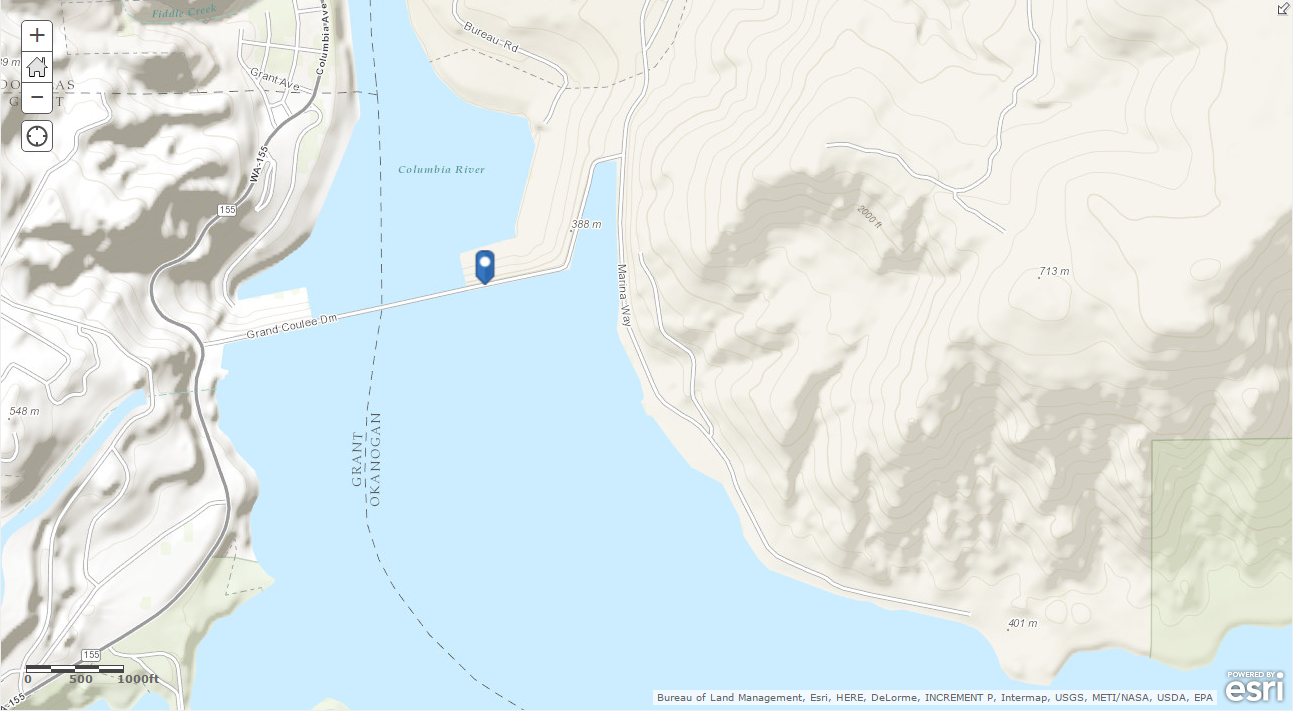 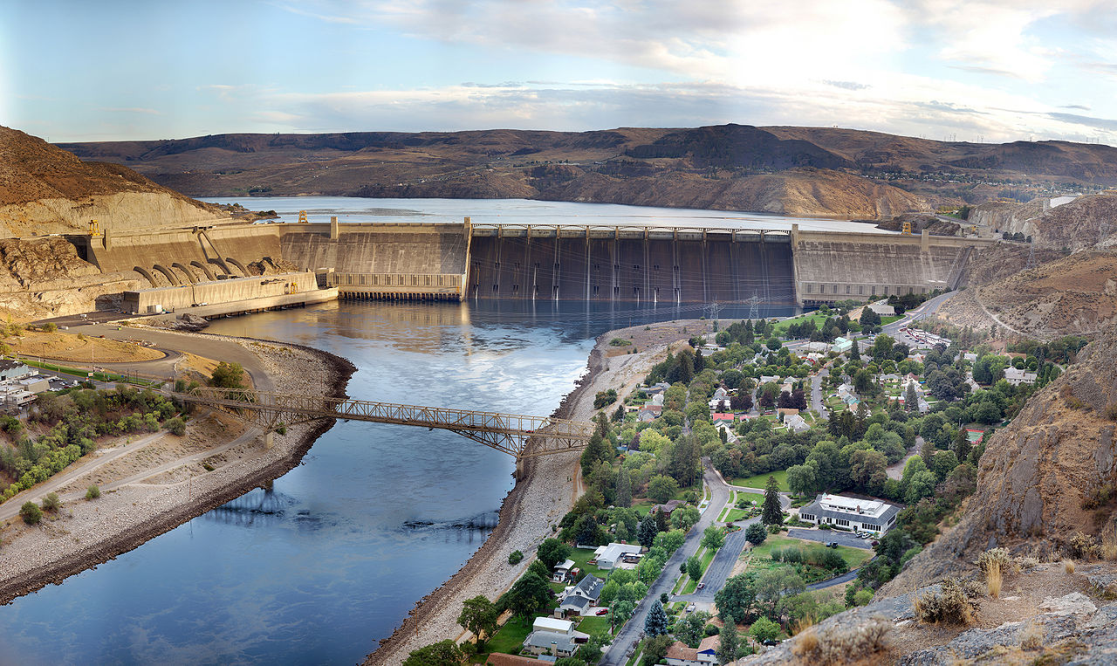 [Speaker Notes: Image from: wikipedia.com]
The Start of Dam Nation
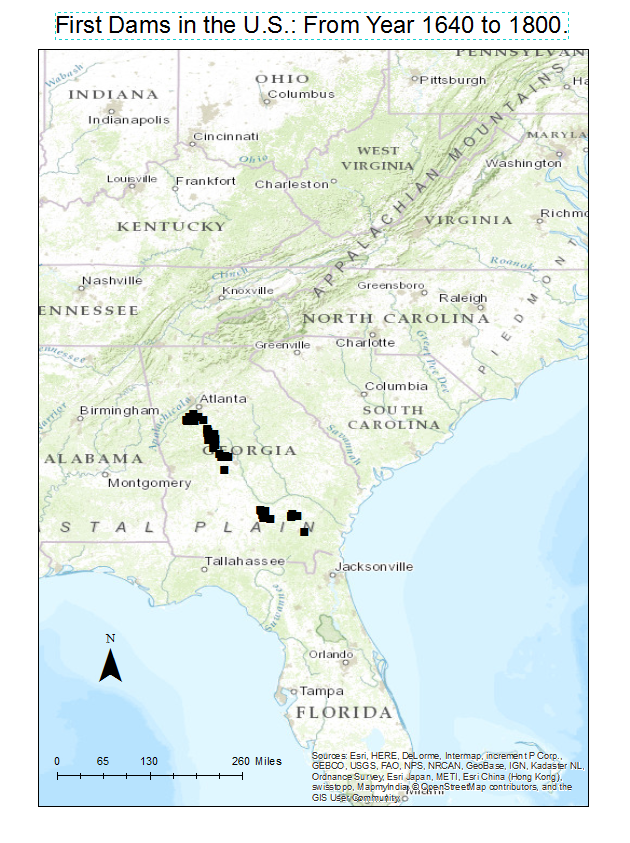 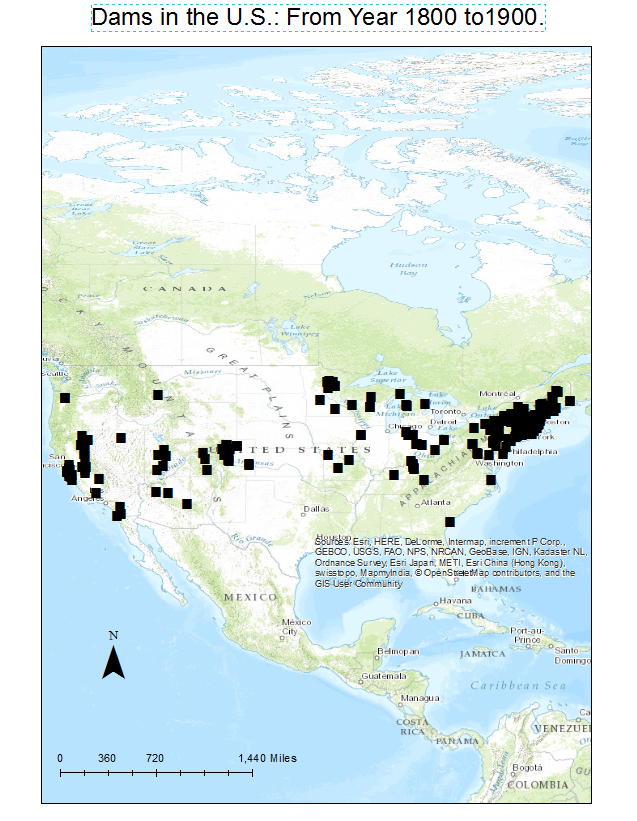 Georgia was first settled by the British in 1670.
Big Dams: From 100,000 acre-feet of Normal Storage to 9.7 Billion acre-feet.
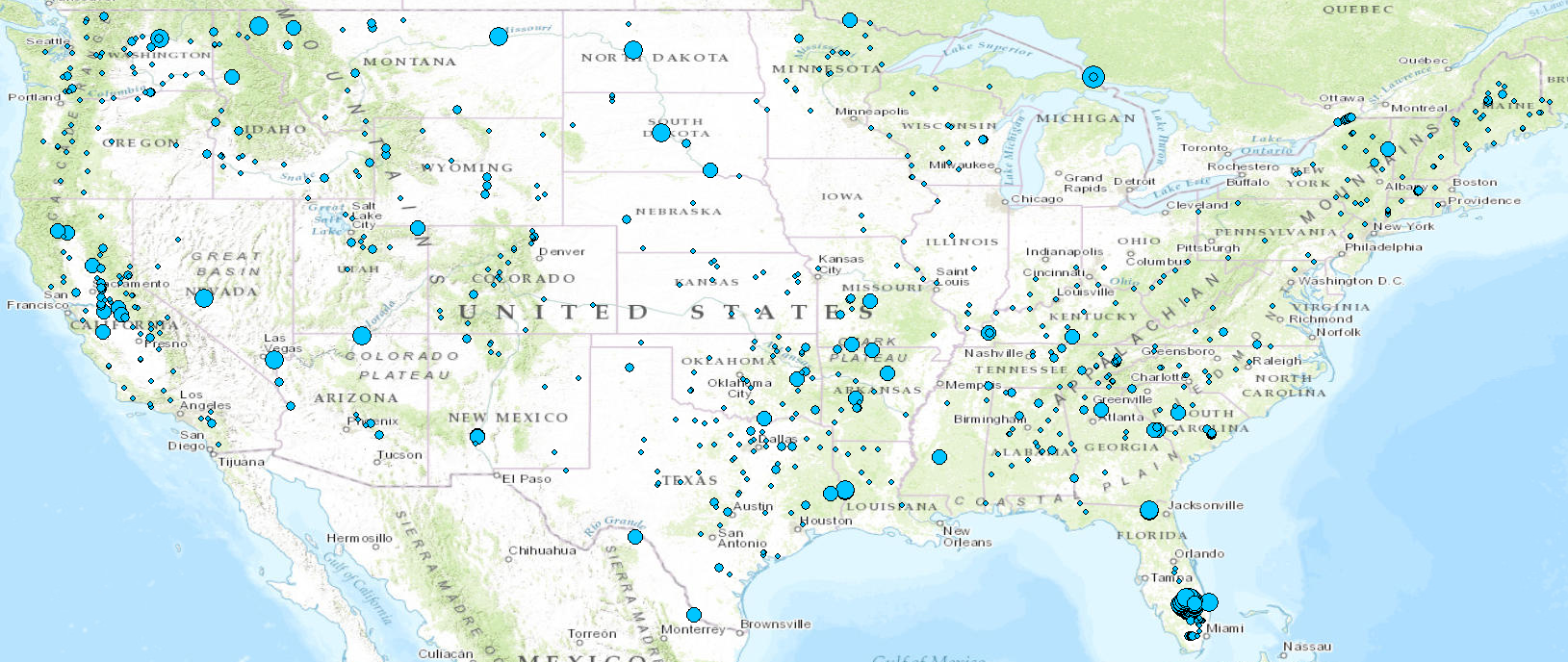 Natural lakes were practically non-existent before dams were built.
Fish at Risk
National Fish Habitat Partnership, 2010 The Status of Fish Habitats in the U.S.
Western Salmon of the Past
Cheap, healthy, wild, and plentiful.
There is a difference between wild and farmed.
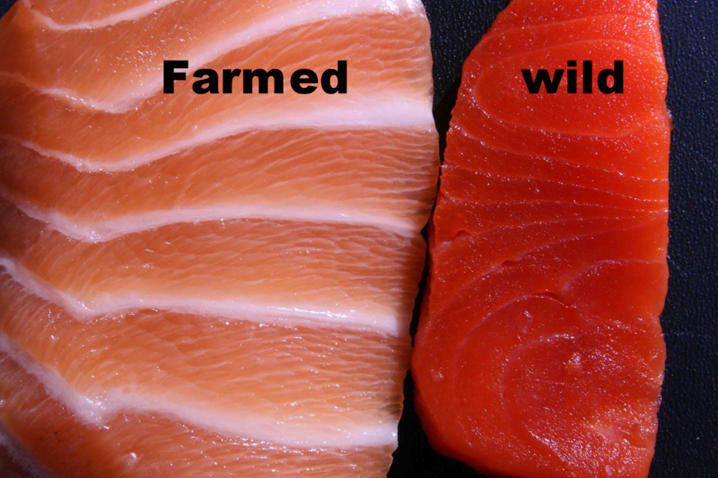 [Speaker Notes: Image from: https://www.linkedin.com/pulse/wild-caught-salmon-vs-farmed-informed-kevin-gantner]
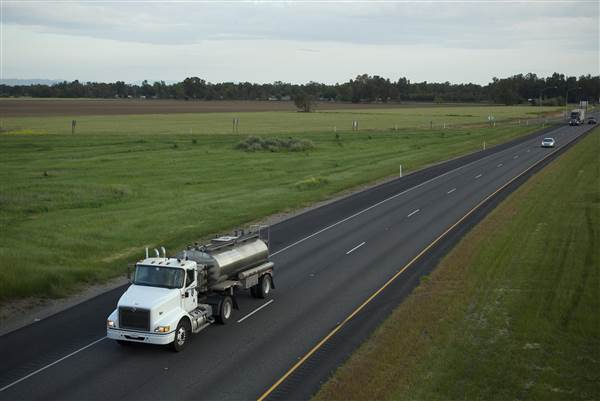 Present Day: Moving Chinook by Truck to San Pablo Bay
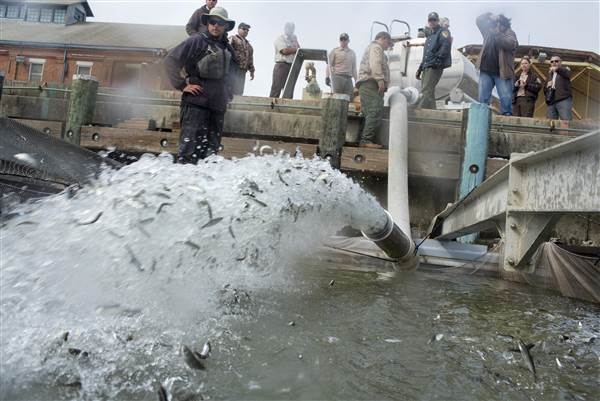 [Speaker Notes: Image from: http://www.nbcnews.com/storyline/california-drought/25-million-california-salmon-hitch-ride-ocean-due-drought-n88851]
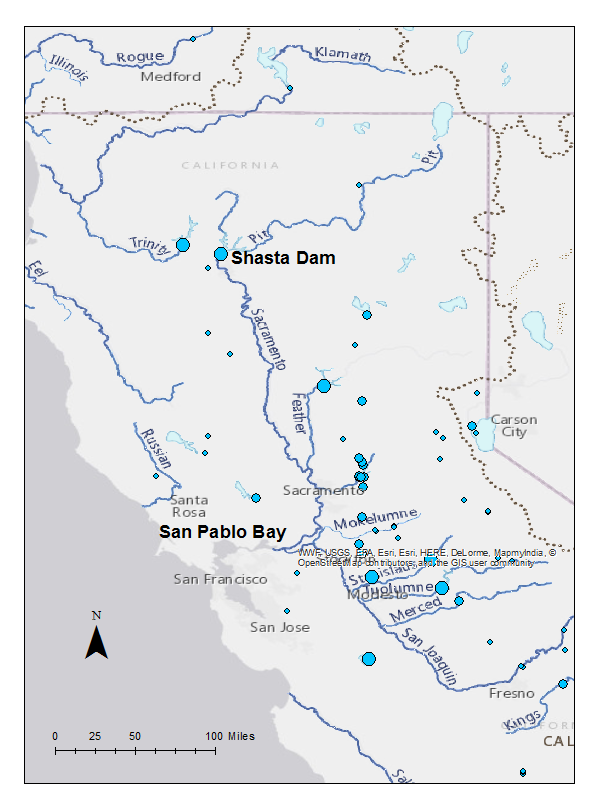 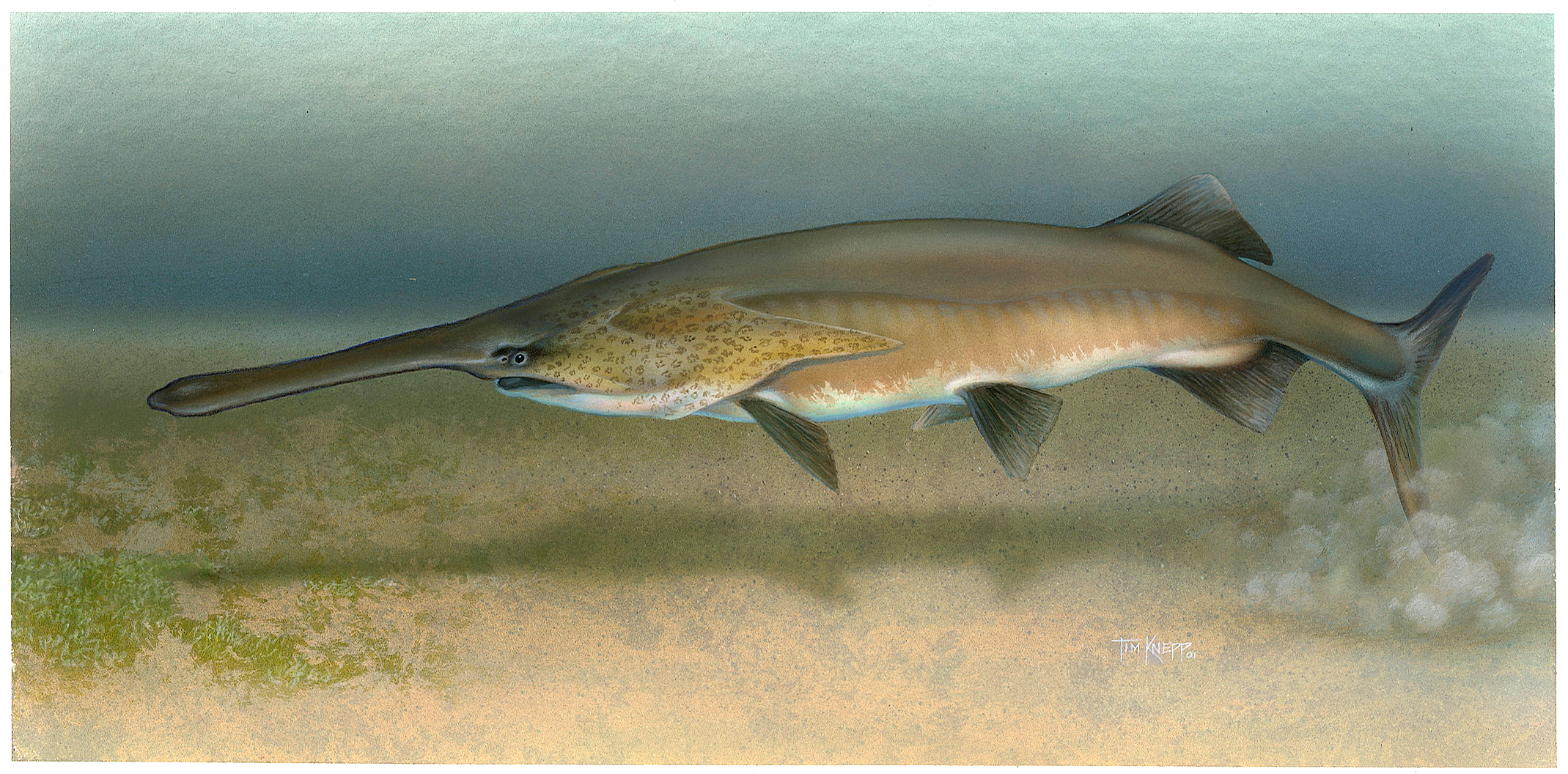 No, I’m not related to Pinocchio.
[Speaker Notes: Image from: commons.wikimedia.com]
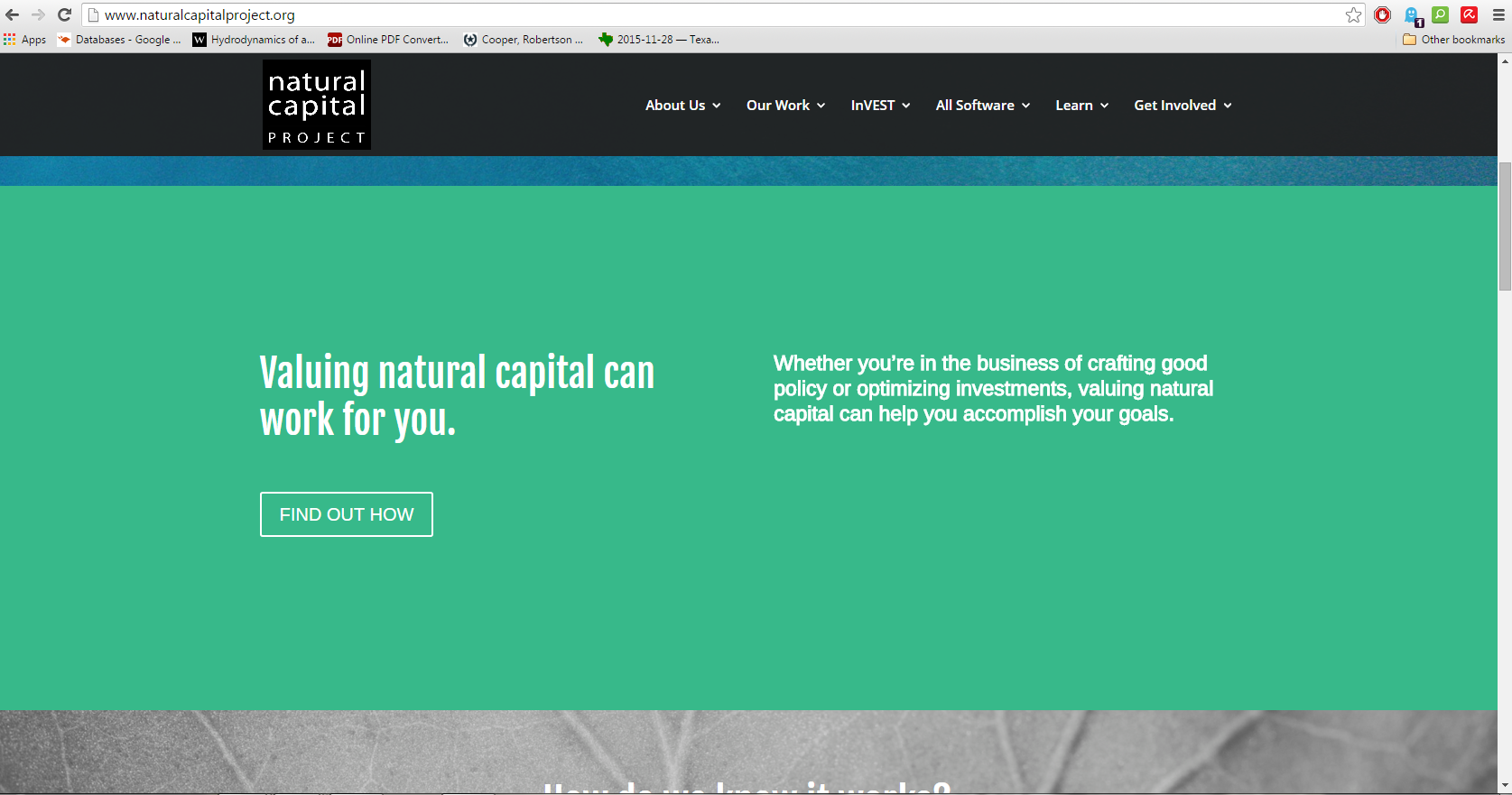